Traduction
I am quite small and strong.
You (sing) are very tall.
Nicolas is very chatty. 
They (fem) are absent.
Chloé and I, (we) are quite shy.
Marie is quite clever but she is nasty.
You (pl) are too arrogant.
The boys are very funny.
Traduction
Je suis assez petit et fort.
Tu es très grand.
Nicolas est très bavard.
Elles sont absentes.
Chloé et moi, nous sommes assez timides.
Marie est assez intelligente mais elle est méchante.
Vous êtes trop arrogants.
Les garçons sont très amusants.
en classe       	        	   mercredi 11 décembre
Qu’est-ce que tu fais?
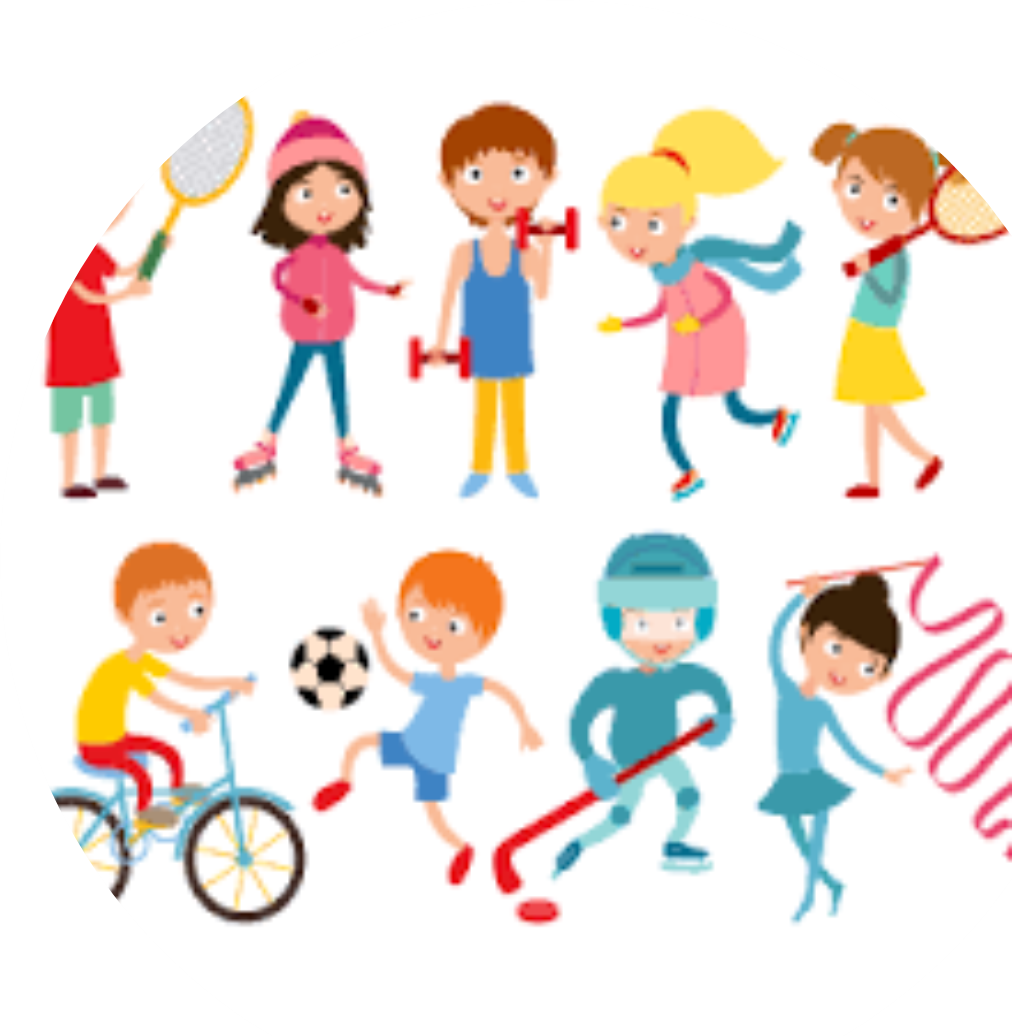 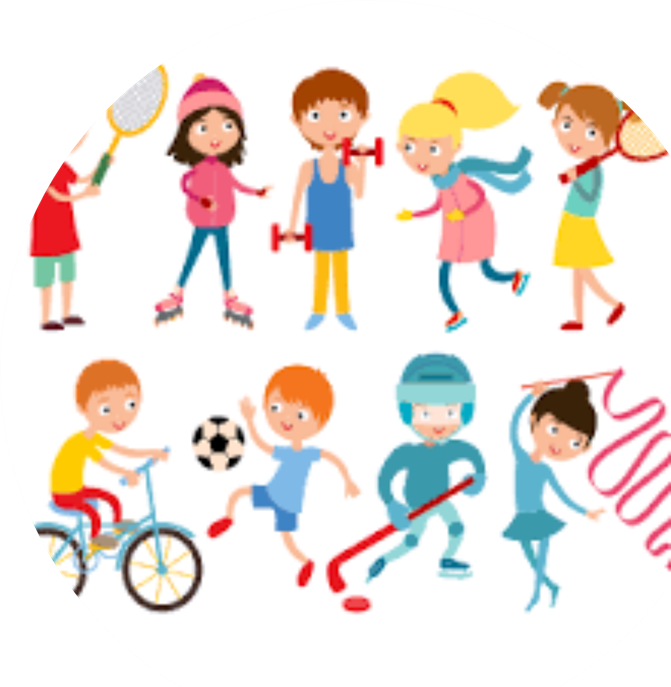 OBJECTIVES
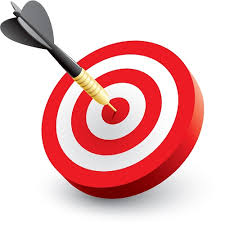 I MUST be able to recognise infinitives to describe what activities I do.
I SHOULD be able to recognise and use infinitives to describe what activities I do.
I COULD be able to recognise and use infinitives to describe what I like doing and what other people like doing
What is an infinitive?
Look at the song on p.18. What strategies could you use to guess the infinitives?
Look for the cognates / near cognates
Use the picture clues
Use prior knowledge (words you already know)
Use context (look at the words around it)
Use your Guide to Success
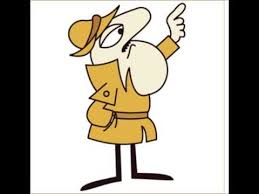 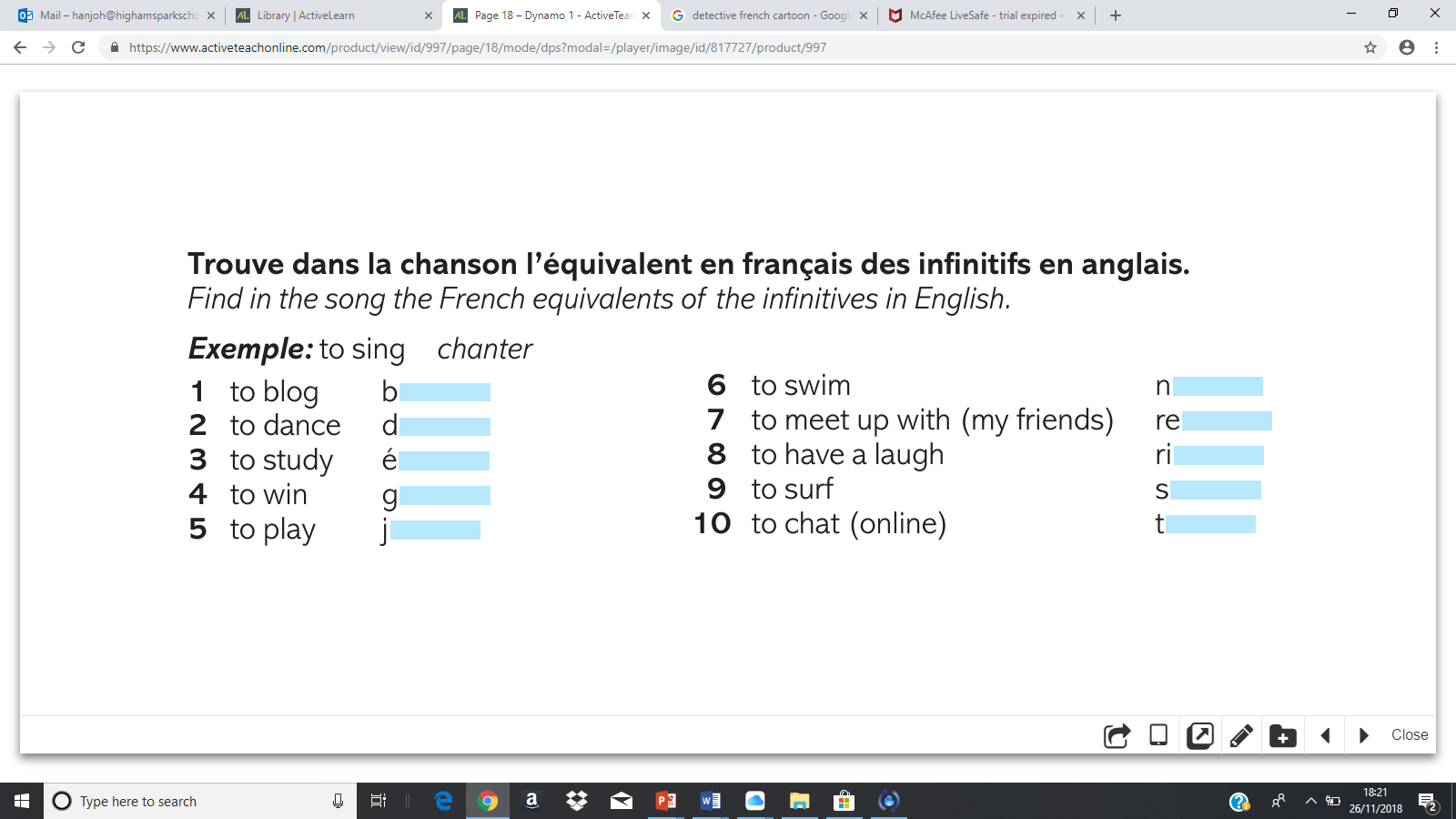 nager
bloguer
retrouver
danser
rigoler
étudier
surfer
gagner
tchatter
jouer
chanter
danser
retrouver mes amis
bloguer
surfer
tchatter
rigoler
étudier
nager
jouer
gagner
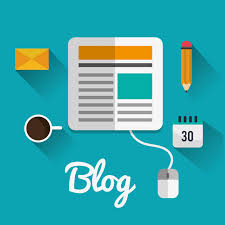 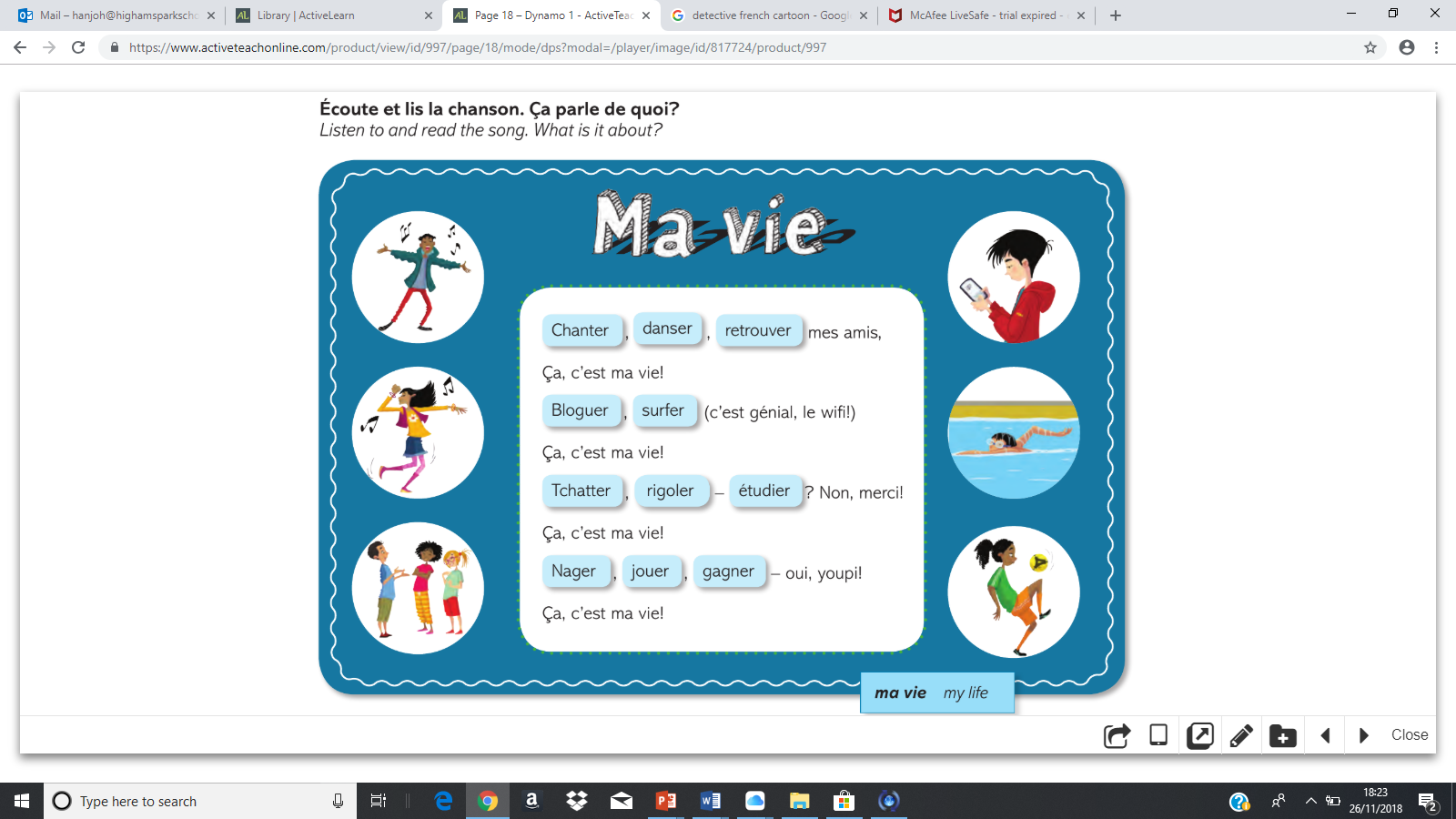 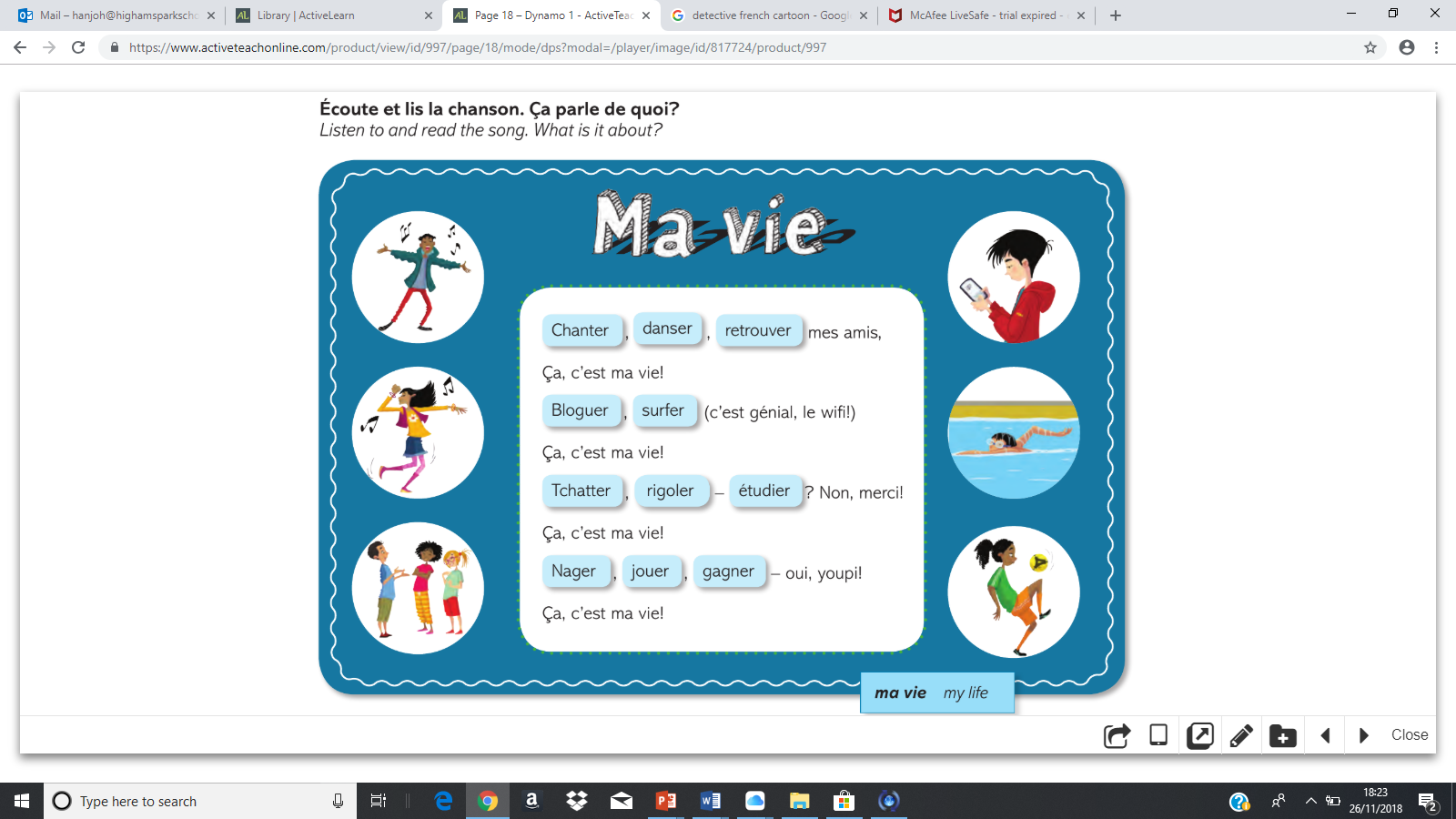 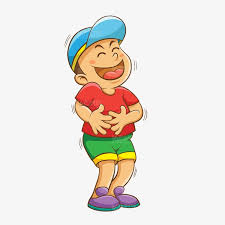 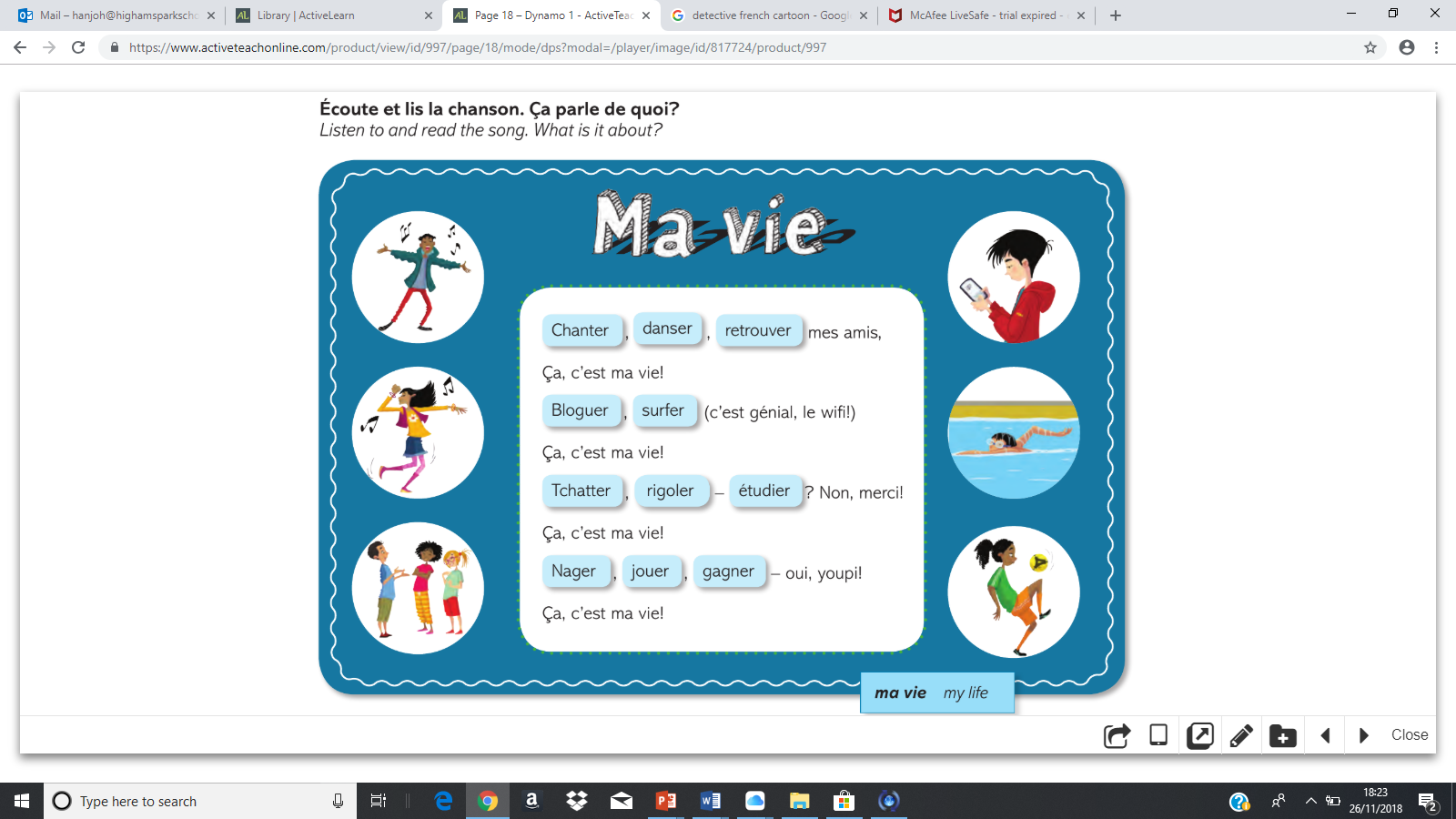 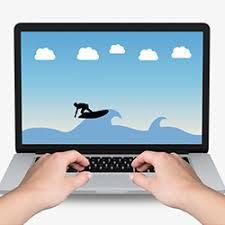 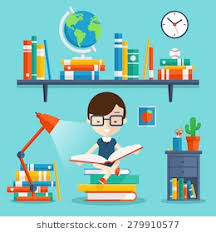 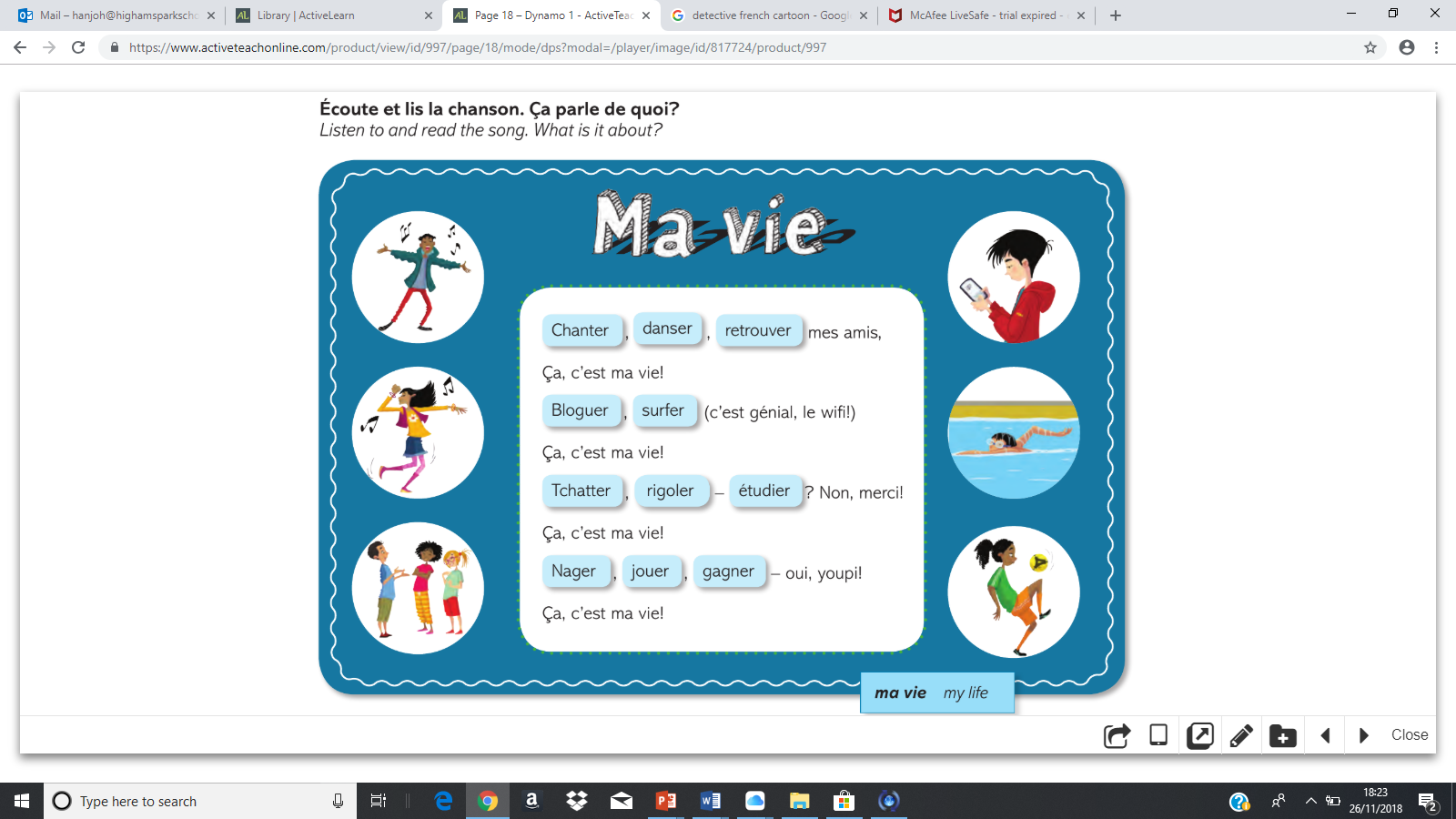 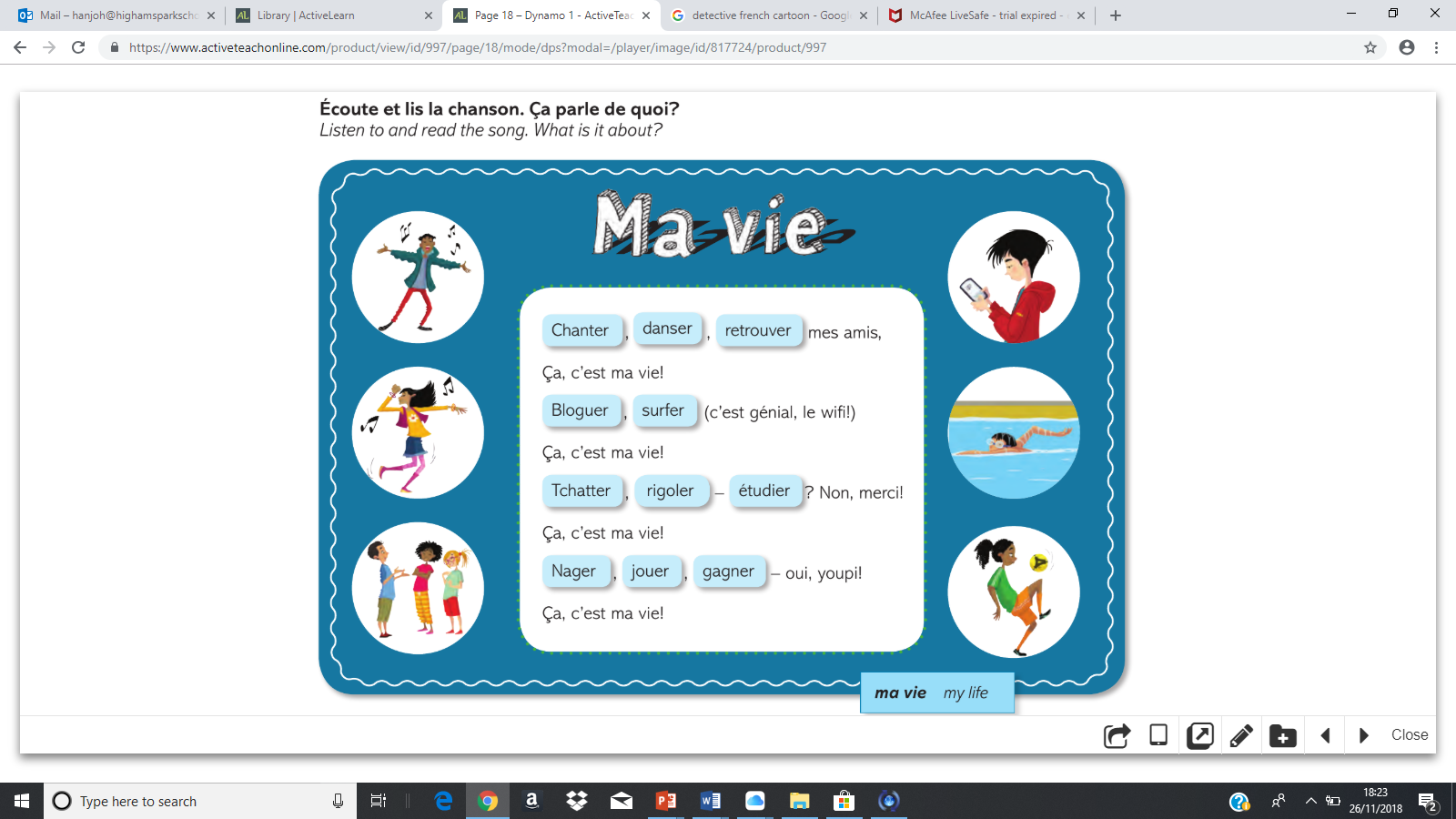 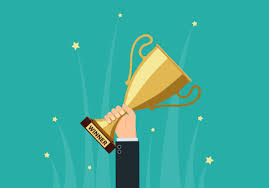 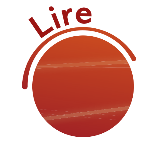 Lis le texte et réponds aux questions en anglais. Read the text and answer the questions in English.
3
1
2


3
She likes meeting up with her friends.
one of: it’s the end of the holidays / studying / working / listening to the teachers
c computing
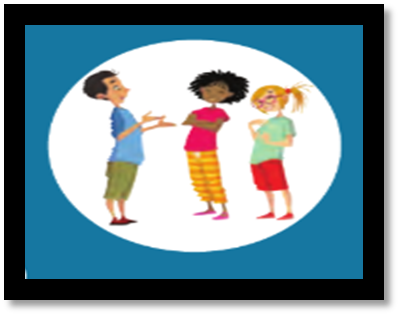 Starter
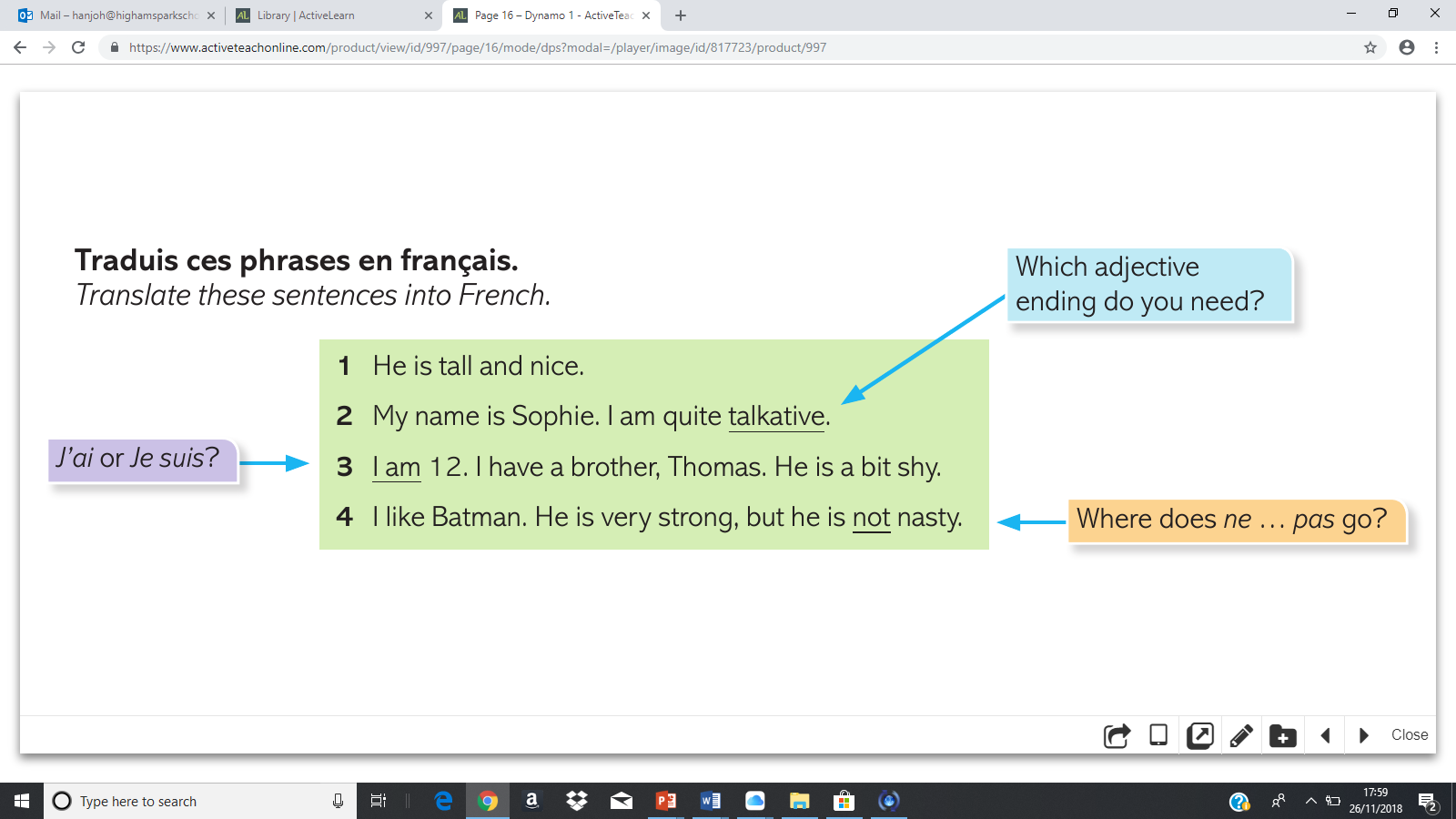 en classe       	        	       mardi 18 décembre
Qu’est-ce que tu fais? - 2
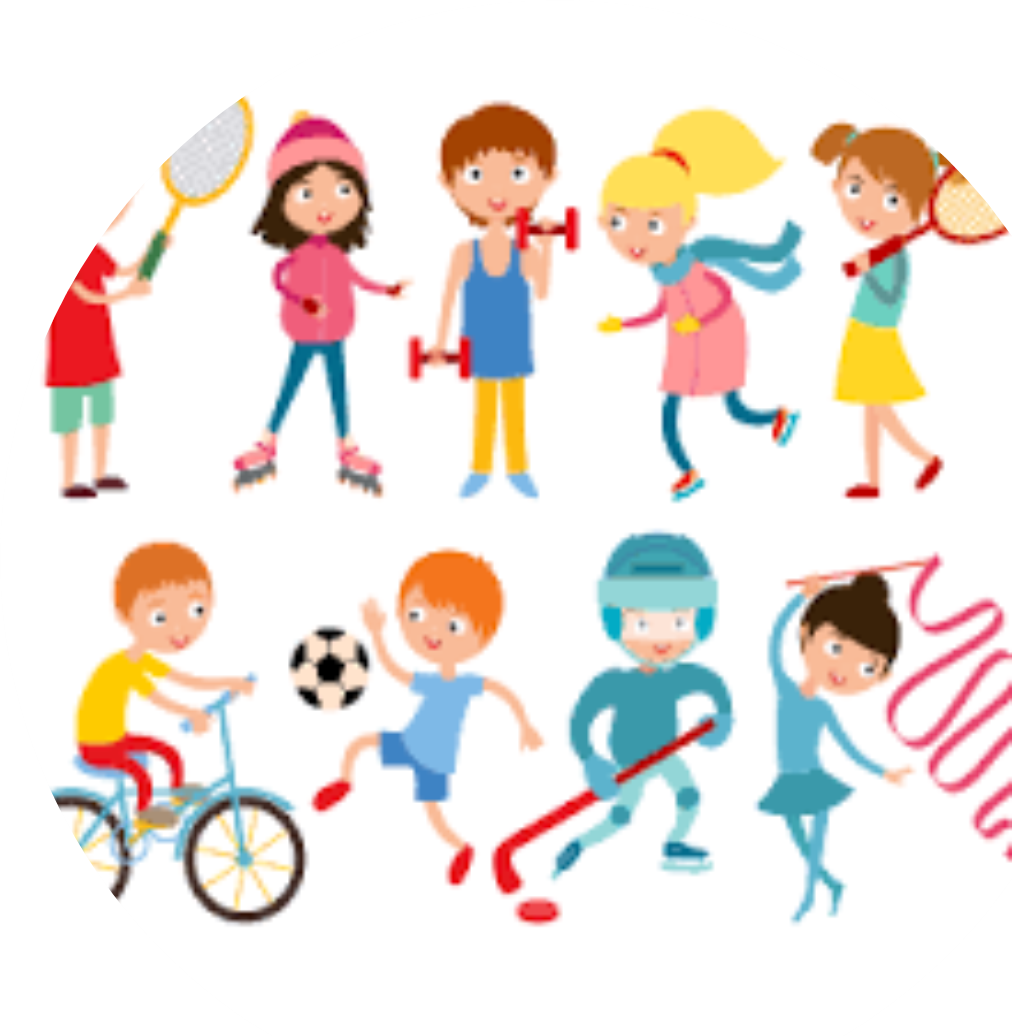 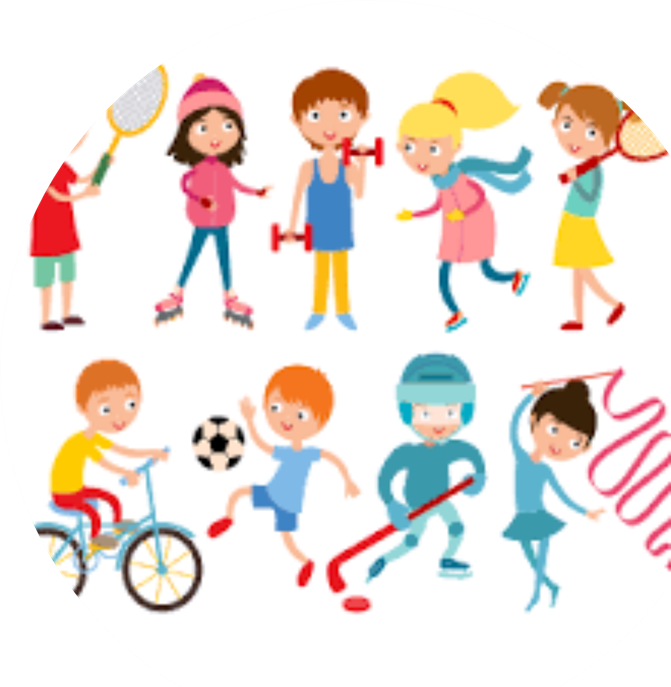 How do you make these sentences negative?
Je suis assez petit et fort.
Tu es très grand.
Nicolas est très bavard.
Elles sont absentes.
Chloé et moi, nous sommes assez timides.
Marie est assez intelligente mais elle est méchante.
Vous êtes trop arrogants.
Les garçons sont très amusants.
chanter
danser
retrouver mes amis
bloguer
surfer
tchatter
rigoler
étudier
nager
jouer
gagner
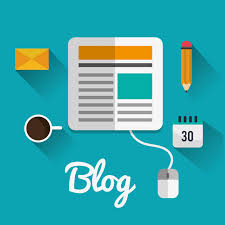 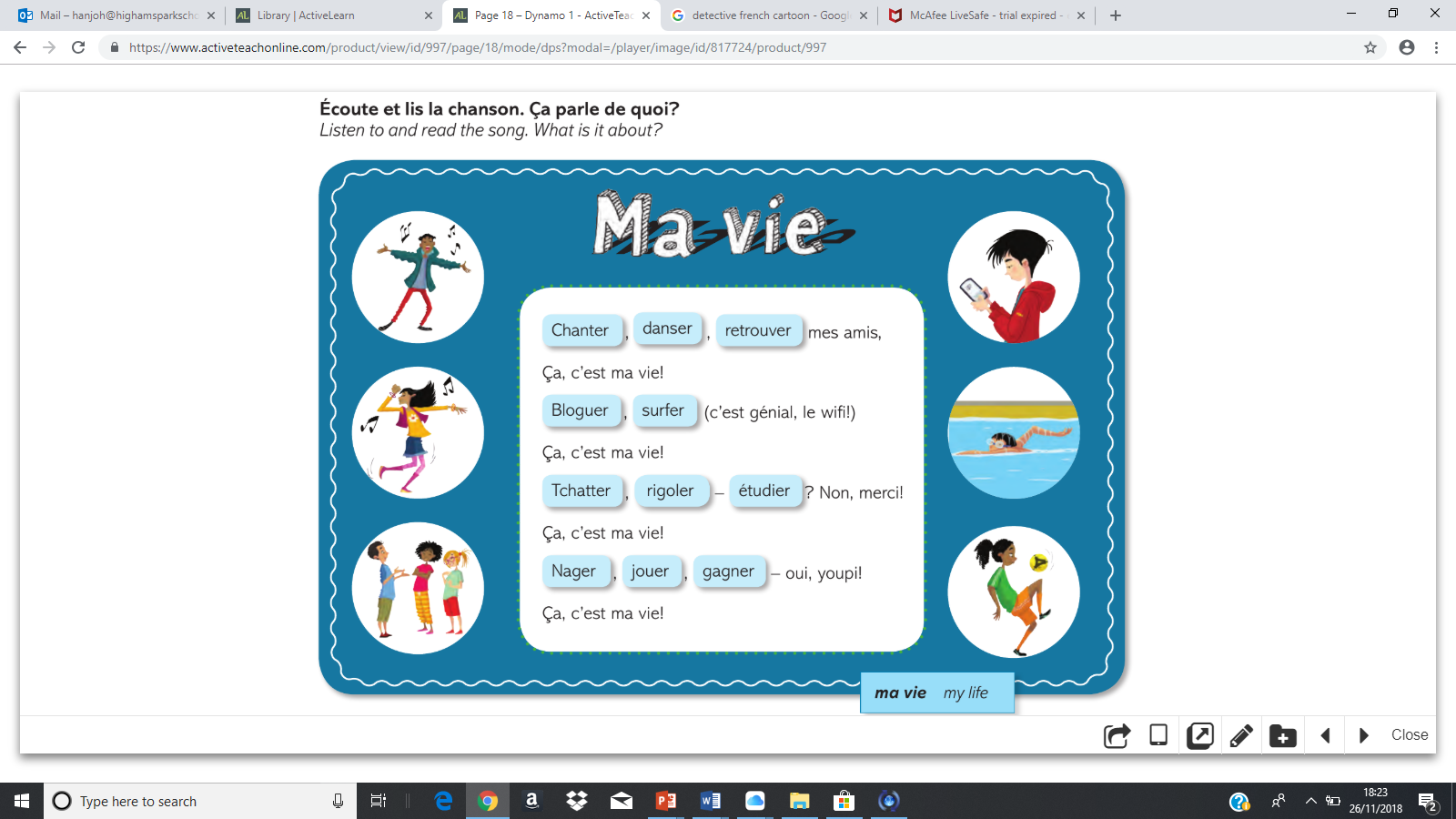 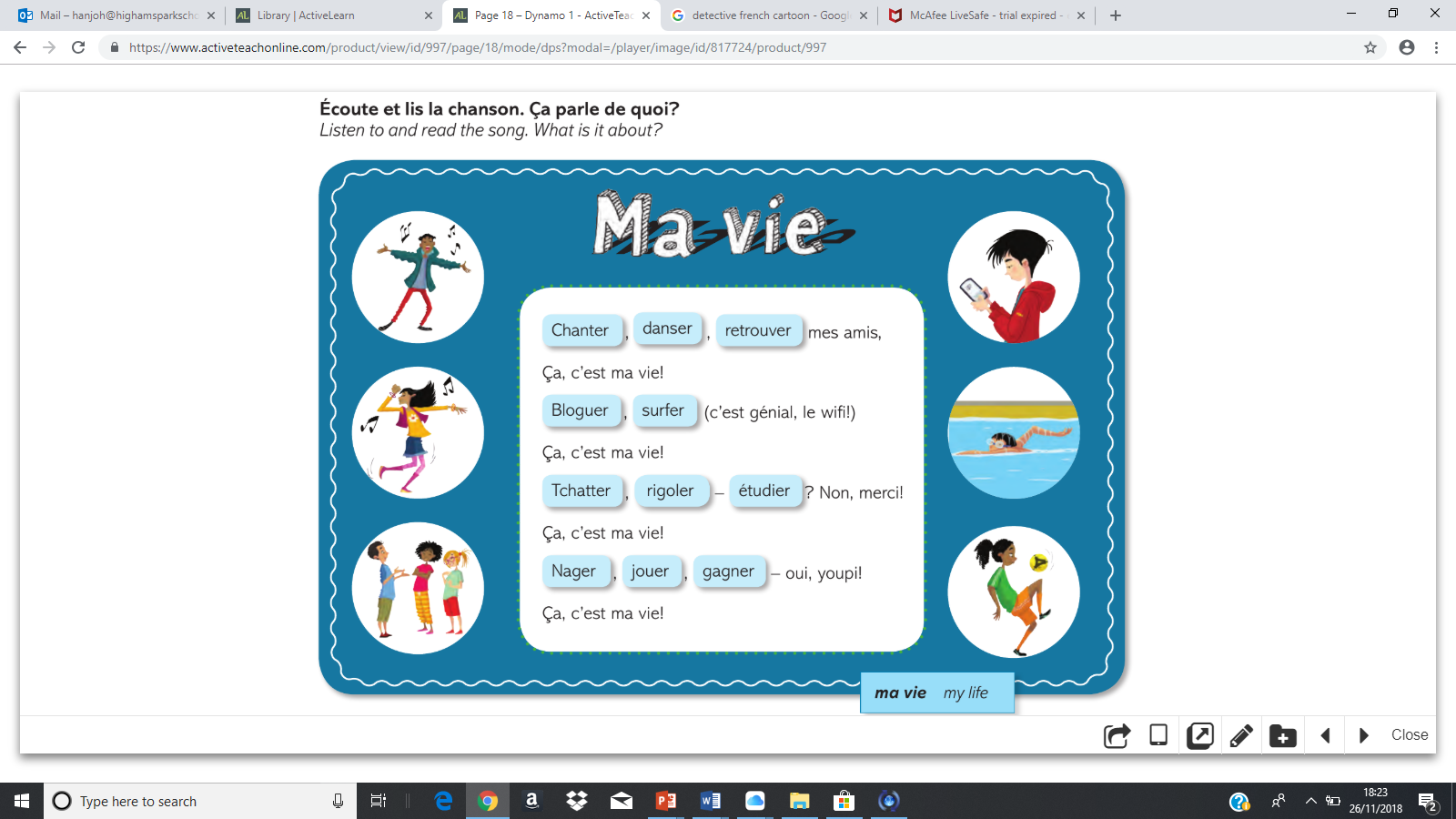 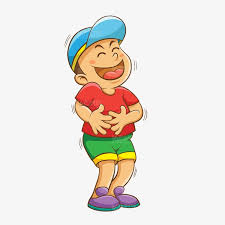 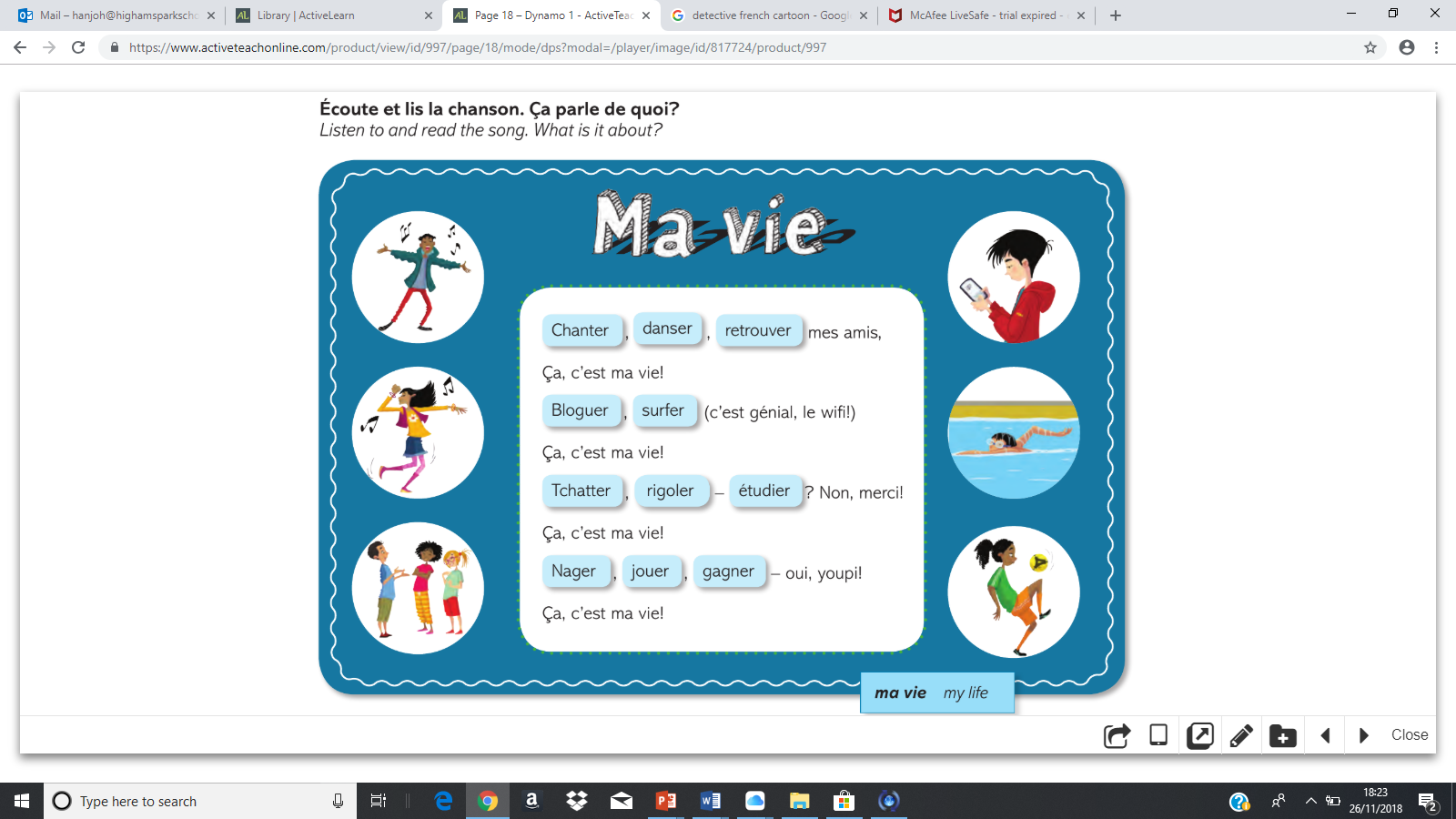 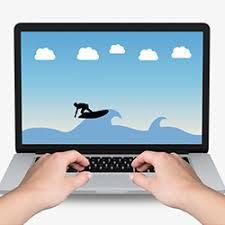 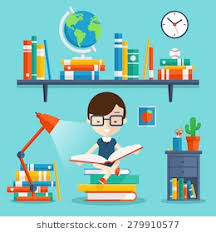 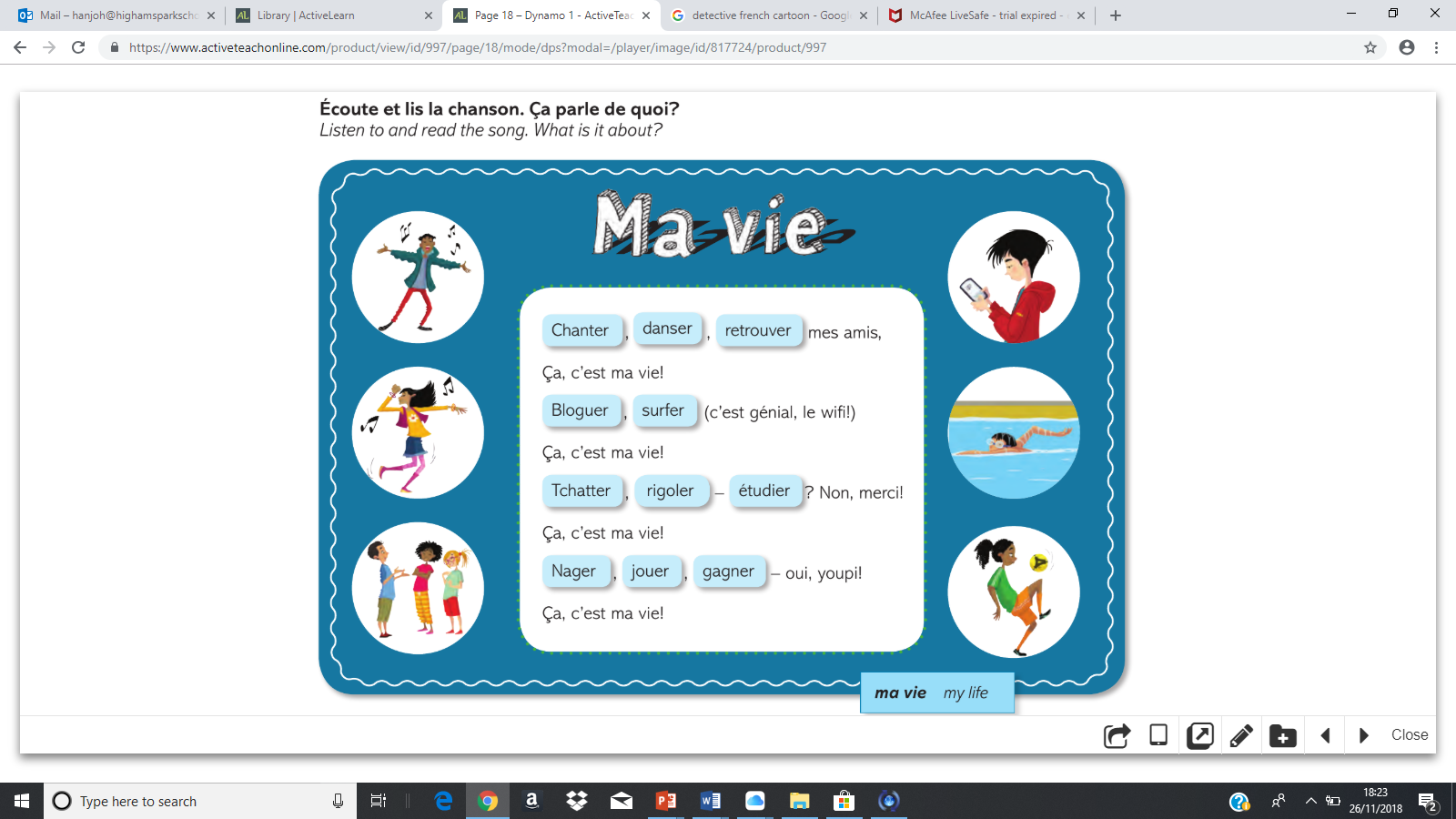 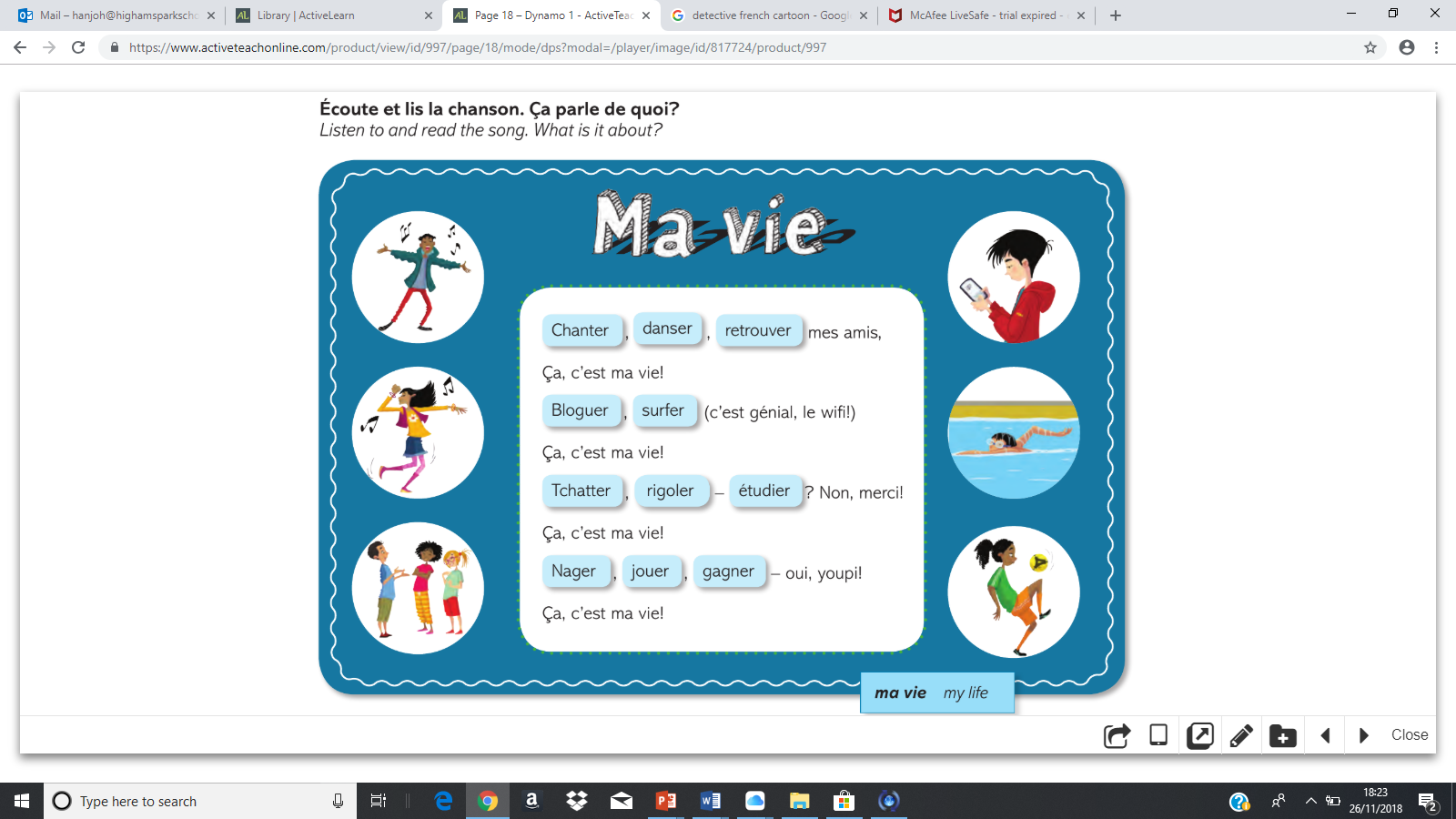 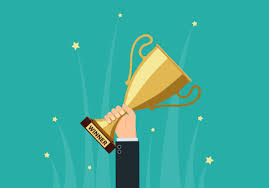 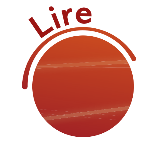 Lis le texte et réponds aux questions en anglais. Read the text and answer the questions in English.
3
1
2


3
She likes meeting up with her friends.
one of: it’s the end of the holidays / studying / working / listening to the teachers
c computing
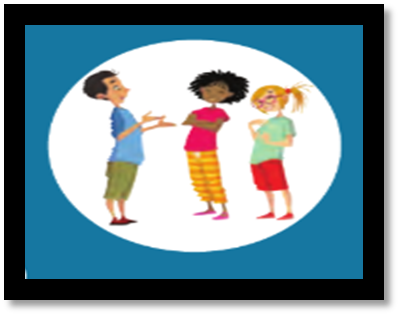 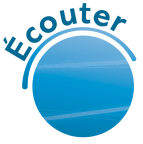 4
Écoute. Pour chaque phrase, écris l’infinitif en français. (1–6) Listen and note down in French the infinitive or infinitives in each sentence.
1
2
3
4
5
6
danser
nager	
retrouver
chanter 
bloguer, surfer
jouer, rigoler
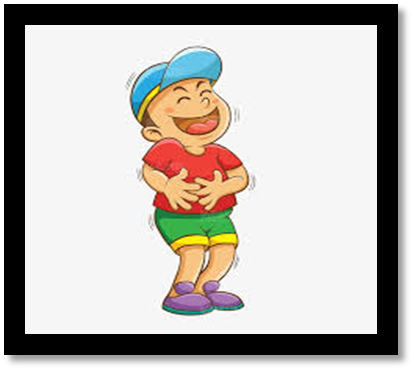 À toi maintenant…